CC3201-1Bases de DatosOtoño 2023Clase 14: La Ética
Aidan Hogan
aidhog@gmail.com
¿Qué es la ética?
La Ética: Una rama de la filosofía
¿Qué debería hacer?
Y ¿por qué?
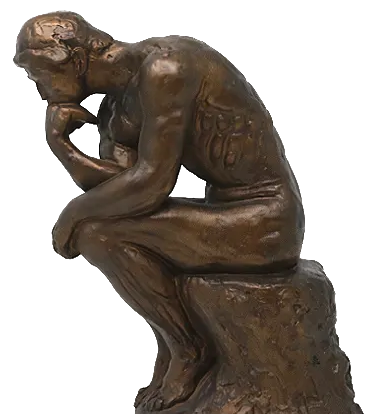 La Ética: Intenta sistematizar la moralidad
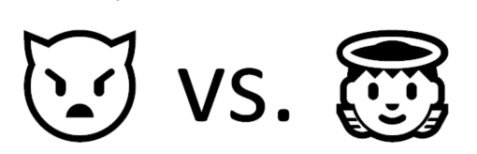 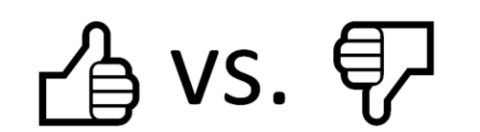 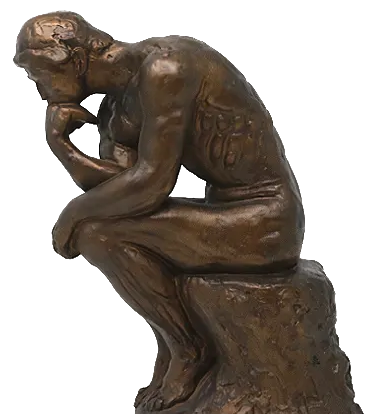 La Ética: Algunos conceptos
Meta-ética:
Escepticismo moral: 
Nadie tiene ningún conocimiento moral
Realismo moral: 
Hay afirmaciones éticas que son objetivas
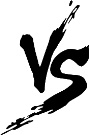 Ética normativa:
Deontología: 
Son los actos, deberes, etc., que importan
Consecuencialismo: 
Son las consecuencias que importan
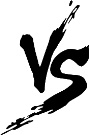 Egoísmo: 
Me favorecen a mí
Utilitarismo: 
Favorecen a una mayoría
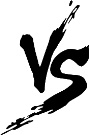 Ética aplicada …
Ética aplicada
La ética aplicada: Ayuda a tomar decisiones
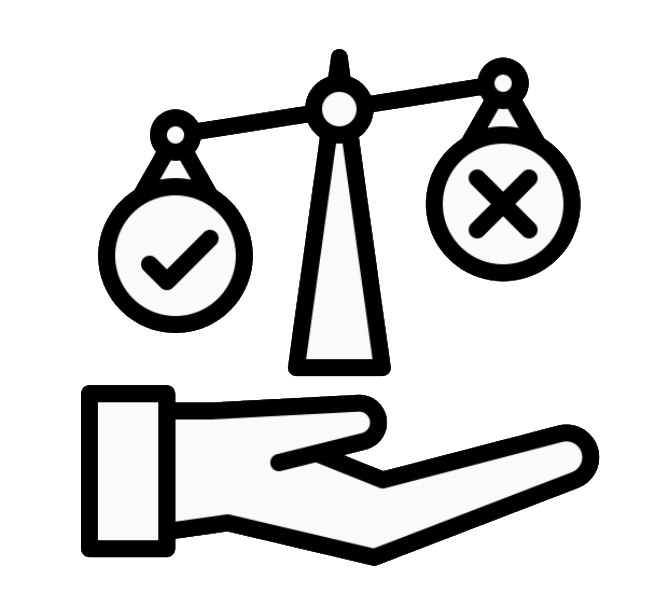 Un ejemplo de una decisión
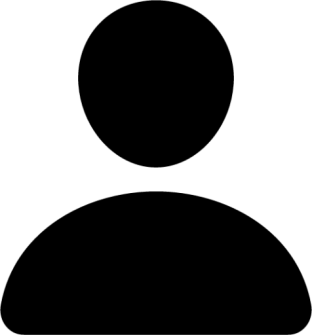 Tú
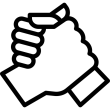 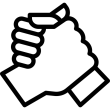 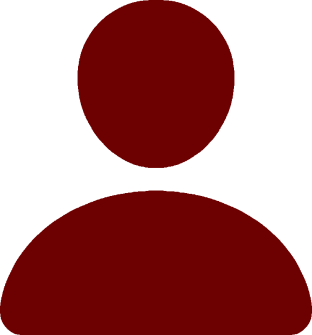 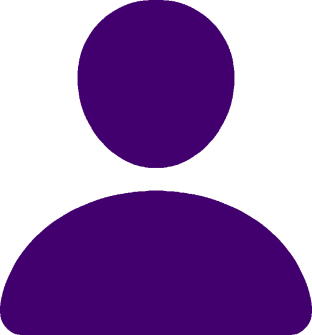 Ash
Bo
Eres buen amigo de Ash y Bo.
Un ejemplo de una decisión
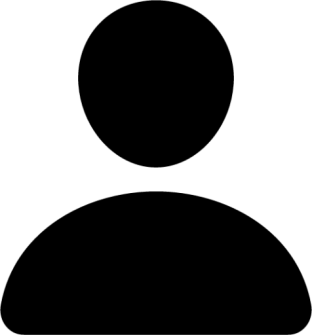 Tú
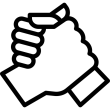 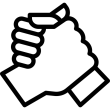 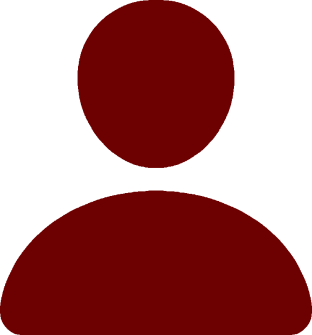 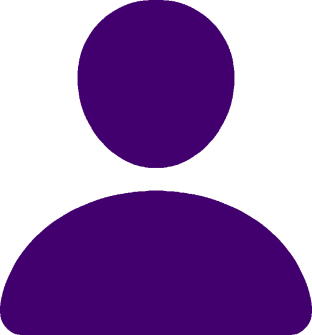 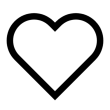 Ash
Bo
Ash y Bo están en una 
relación romántica exclusiva.
Un ejemplo de una decisión
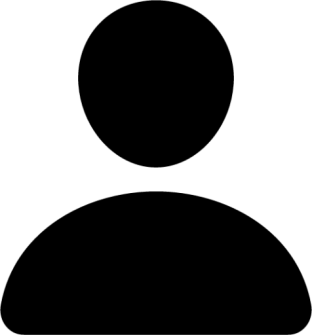 Tú
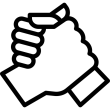 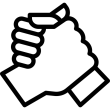 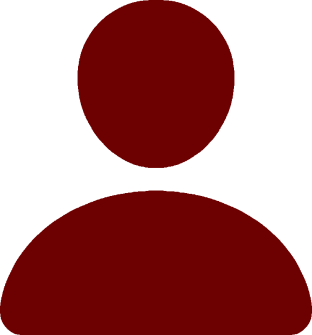 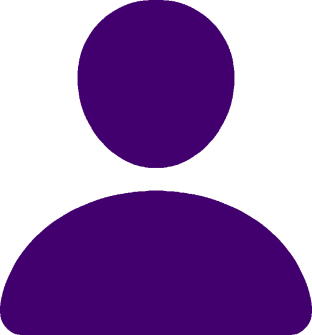 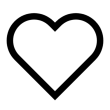 Ash
Bo
Un día vas a la casa de Ash para 
darle un regalo sorpresa.
Un ejemplo de una decisión
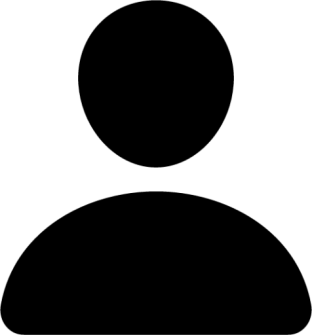 Tú
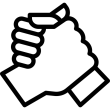 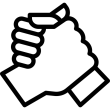 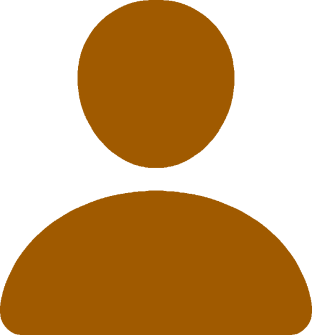 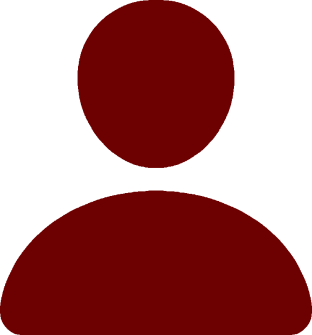 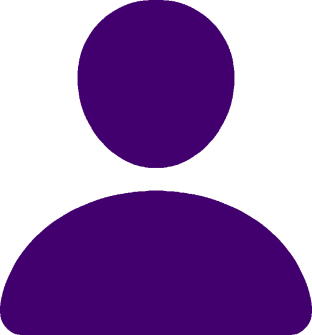 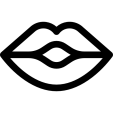 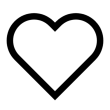 ???
Ash
Bo
En la ventana, ves a Ash y alguien que no conoces 
besándose con pasión.
Un ejemplo de una decisión
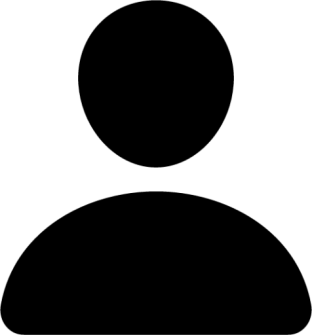 Tú
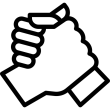 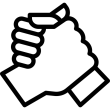 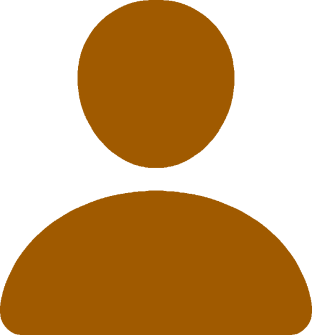 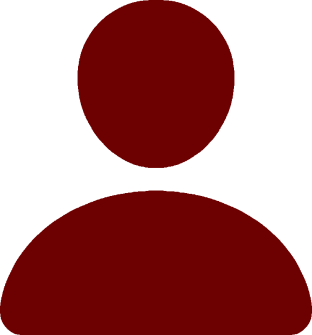 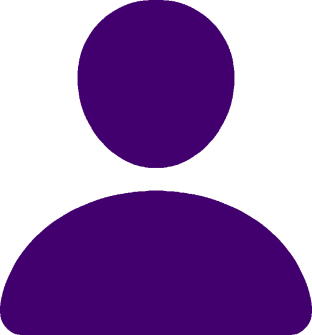 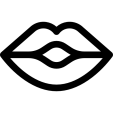 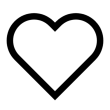 ???
Ash
Bo
Ash te ve y te dice que no quiere 
que le menciones lo que viste a Bo.
Un ejemplo de una decisión
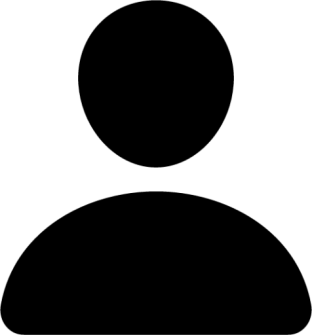 Tú
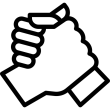 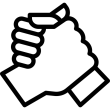 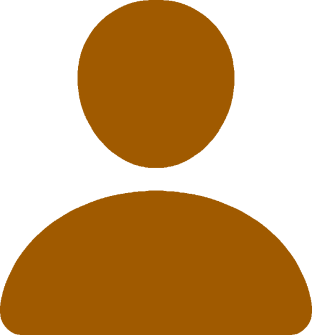 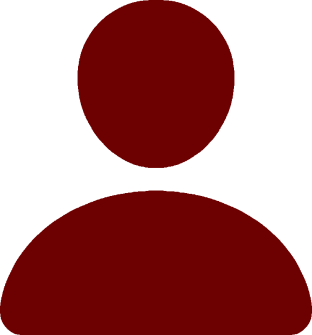 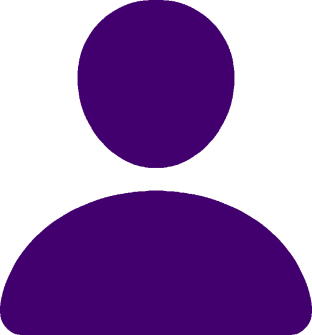 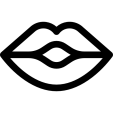 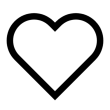 ???
Ash
Bo
Dado que pasó en su casa, Ash opina que 
es algo privado que no tienes el derecho de compartir.
Un ejemplo de una decisión
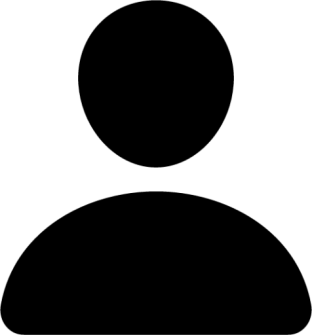 Tú
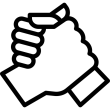 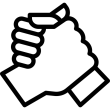 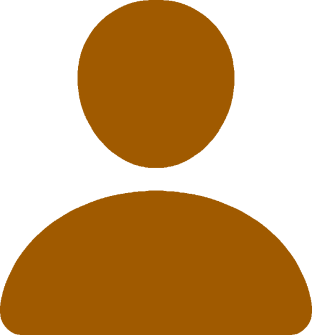 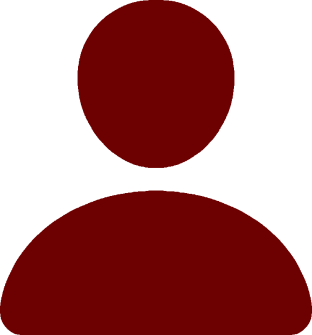 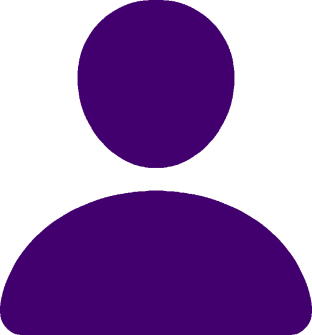 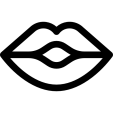 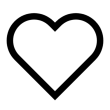 ???
Ash
Bo
¿Vas a decirle a Bo lo que viste?
¿Por qué?
La Ética: Valores
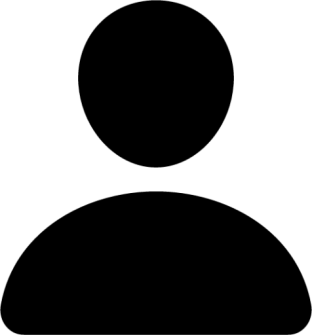 Lealtad
Amistad
Tú
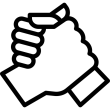 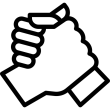 …
Privacidad
Egoísmo
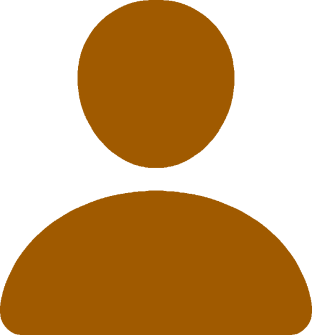 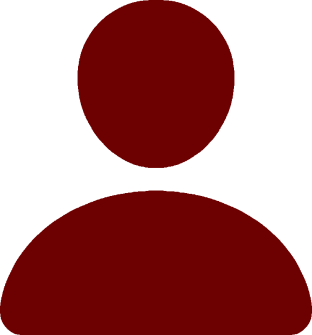 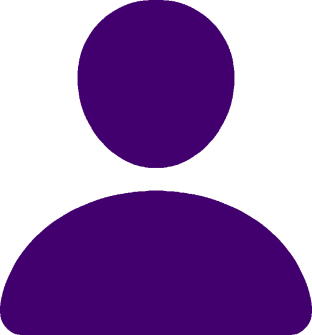 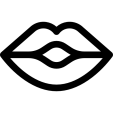 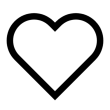 ???
Ash
Bo
Integridad
Justicia
¿Vas a decirle a Bo lo que viste?
¿Por qué?
Un dilema ético
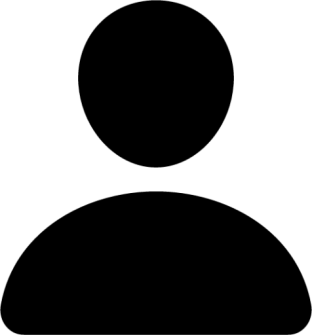 Privacidad
Amistad (Ash)
…
Justicia
Amistad (Bo)
…
Tú
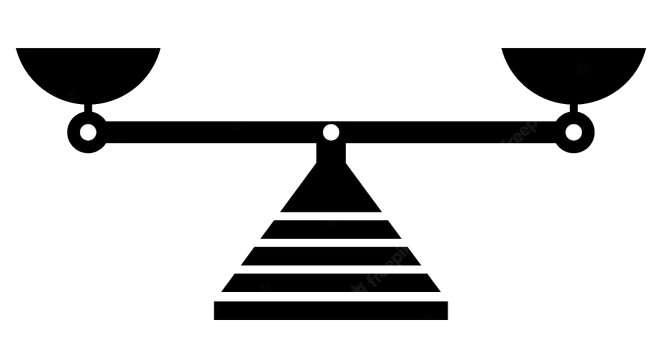 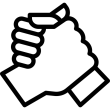 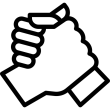 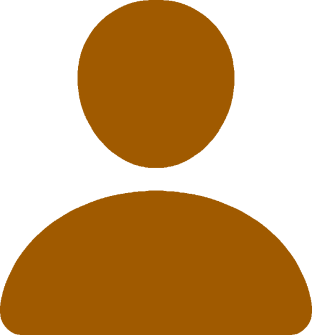 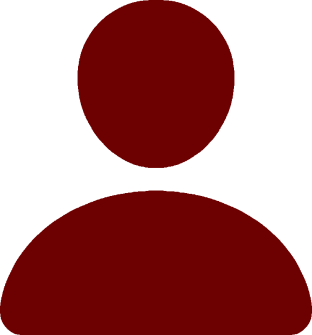 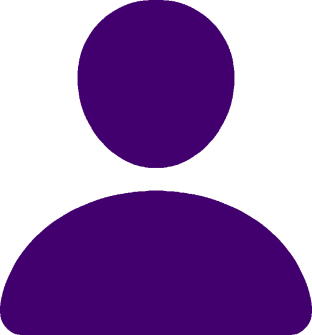 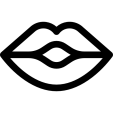 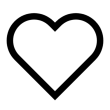 ???
Ash
Bo
Un dilema ético es cuando no hay una solución evidente, pues las demandas éticas están en conflicto y son igualmente transcendentes.
¿Otro dilema ético?
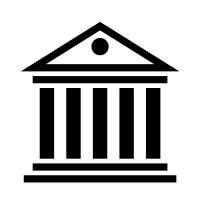 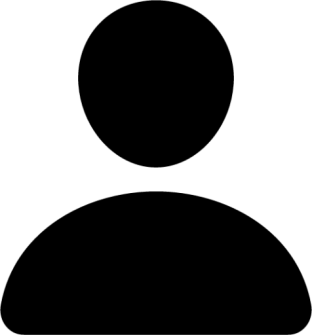 Tú
Vas a la universidad para asistir a una clase.
¿Otro dilema ético?
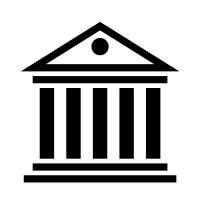 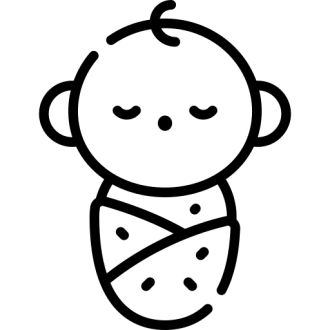 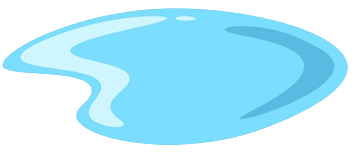 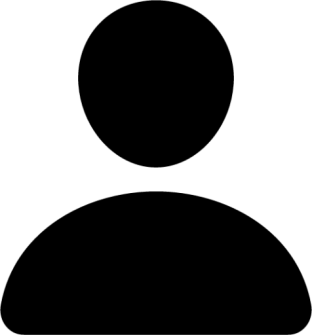 Tú
Ves a un bebé ahogándose en un charco en la vereda.
¿Otro dilema ético?
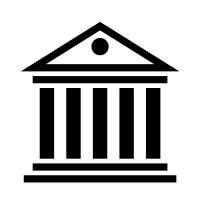 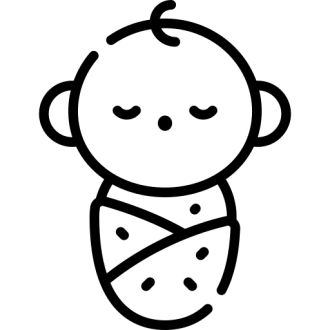 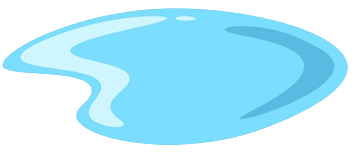 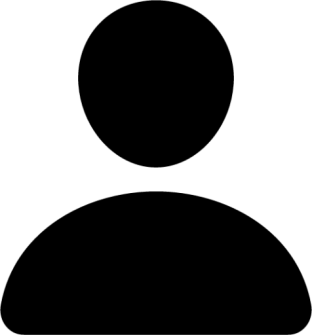 Tú
Pero si intentas ayudar al bebé, estarás tarde para tu clase.
¿Otro dilema ético?
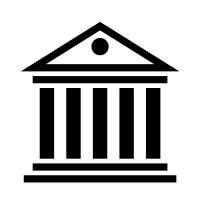 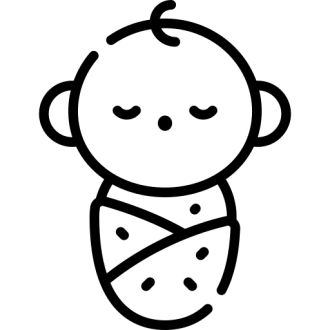 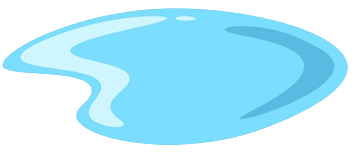 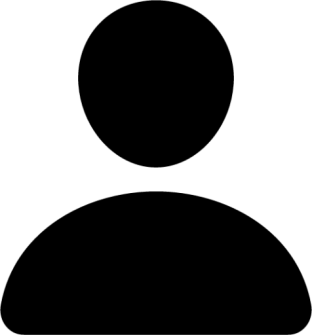 Tú
¿Vas a rescatar al bebé?
¿Por qué?
¿Es un dilema ético?
¿Otro dilema ético?
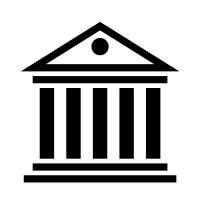 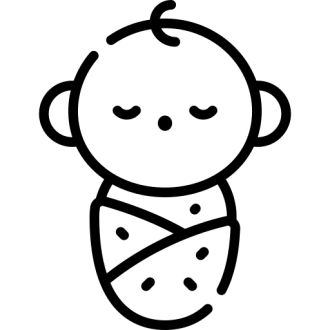 Punctualidad
Confiabilidad
…
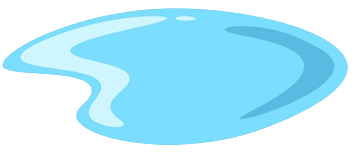 Humanidad
Empatía
…
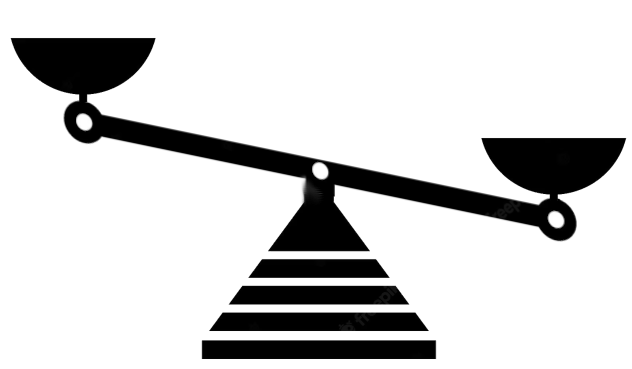 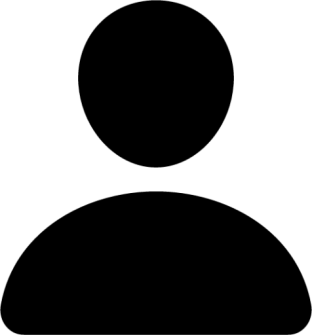 Tú
¿Vas a rescatar al bebé?
Para muchas personas, no es un dilema ético, pues no están balanceadas las demandas éticas.
¿Por qué?
¿Es un dilema ético?
El dilema ético del tranvía
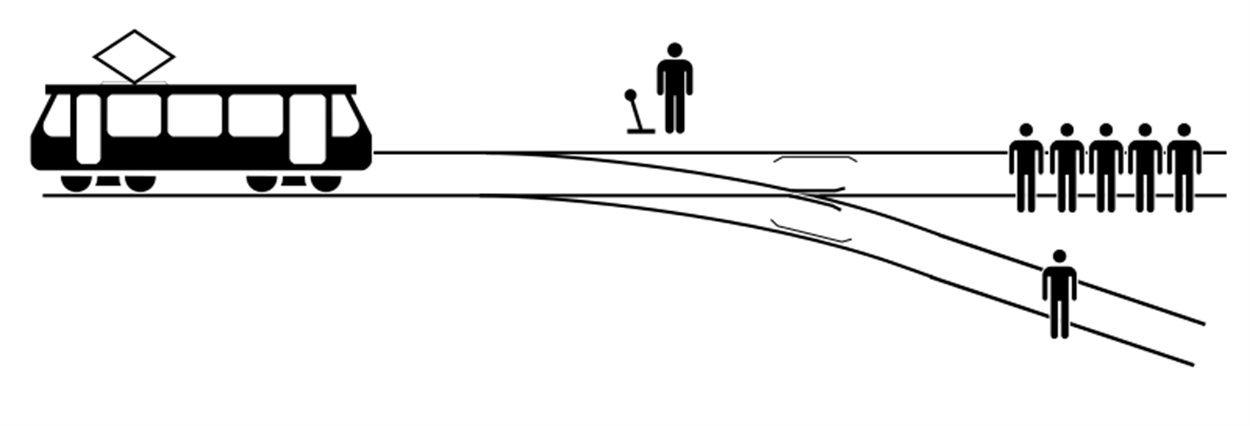 https://en.wikipedia.org/wiki/File:Trolley_Problem.svg CC-BY-SA
Un tranvía avanza fuera de control. En su camino hay cinco personas atadas. Puedes usar un desviador para mandar el tren por una ruta diferente pero hay otra persona atada en esta.
¿Vas a activar el desviador?
La dilema ético del tranvía
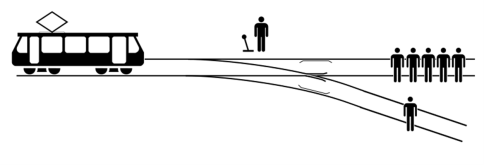 Sí, activaría el desviador
Cinco vidas valen más que una vida (Utilitarismo)
La inacción acá es una acción (Deber moral)
No, no activaría el desviador
Lo primero es no hacer daño (No maleficencia)
No se pueden comparar vidas (Inconmensurabilidad)
Hacer esta pregunta no es ético
Aplicación del dilema del tranvía
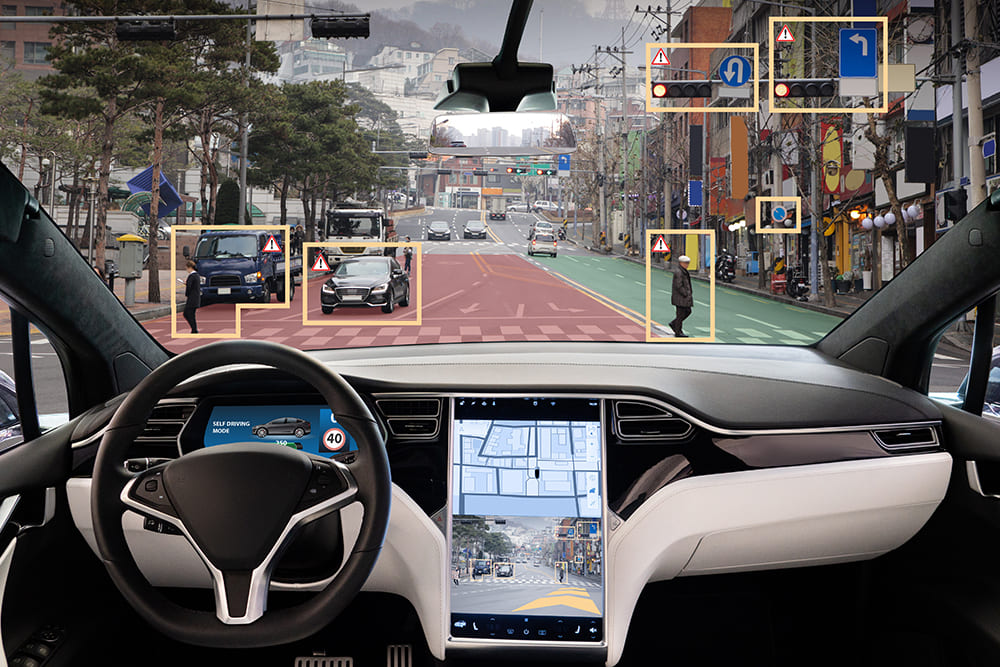 Código de ética de ingeniería
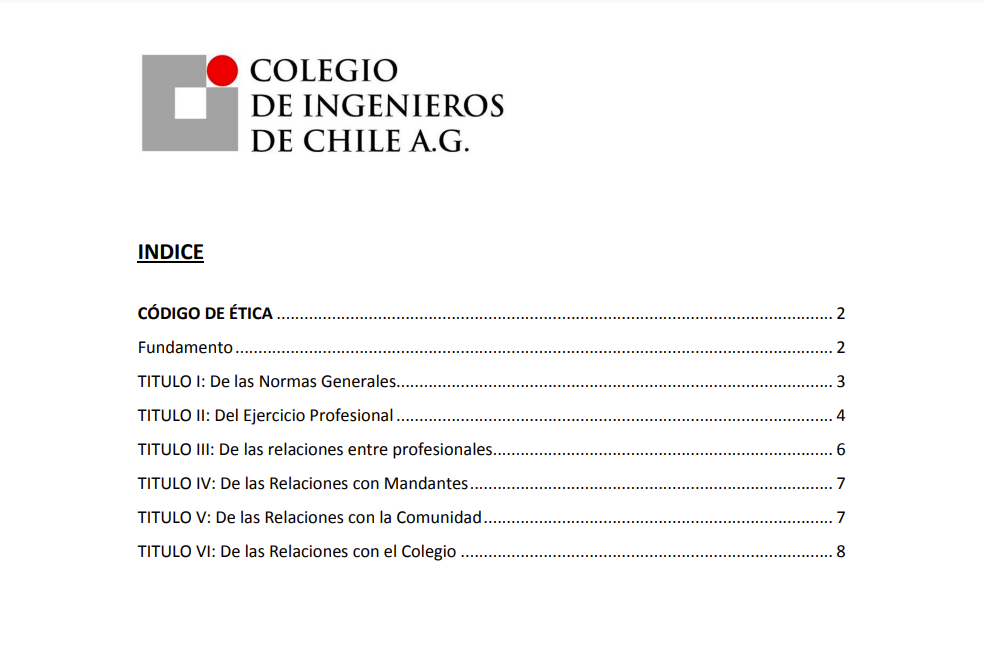 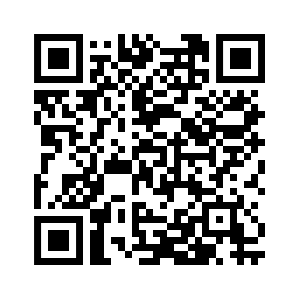 https://www.ingenieros.cl/wp-content/uploads/2012/06/CODIGO-DE-ETICA5.pdf
Código de Ética (puntos clave)
a. Este Código establece los principios éticos y normas de conducta que deben observar los Ingenieros frente a la sociedad, a sus mandantes, a sus pares y a la comunidad.
Código de Ética (puntos clave)
b. Es deber de los ingenieros mantener una conducta ética y profesional irreprochable en defensa del prestigio y de los derechos de la profesión y velar por su correcto ejercicio.
Código de Ética (puntos clave)
c. Los ingenieros deben velar por la ejecución técnica y moralmente correcta de los encargos recibidos.
Código de Ética (puntos clave)
d. Los ingenieros en su actividad profesional deben cuidar la seguridad de las personas, proteger la salud y el bienestar público, cumpliendo con los principios del desarrollo sustentable y de la protección del medio ambiente.
Código de Ética (puntos clave)
e. Los ingenieros deben desempeñar sus tareas solamente en las áreas de su competencia en las cuales estén debidamente cualificados y posean un conocimiento suficiente para llevarlas a cabo.
Código de Ética (puntos clave)
f. Los ingenieros deben asegurarse que sus declaraciones sean siempre objetivas y veraces.
Código de Ética (puntos clave)
g. Los ingenieros deben actuar ante sus empleadores o mandantes, como agentes de confianza y evitar todo conflicto de intereses.
Código de Ética (puntos clave)
h. Los ingenieros deben basar su reputación profesional en el mérito de sus servicios propios y no competir de mala fe con sus colegas.
Código de Ética (puntos clave)
i. Los ingenieros deben actuar siempre de manera ética, leal y honorable, de modo de enaltecer y honrar la profesión, y no tolerar de ningún modo el soborno, el fraude ni la corrupción.
Código de Ética (puntos clave)
j. Los ingenieros deben continuar su desarrollo profesional durante toda su carrera y también dar la oportunidad de hacerlo a los ingenieros bajo su dependencia.
Código de Ética (puntos clave)
k. Los ingenieros deben actuar siempre con equidad y buena fe hacia sus mandantes, empleadores, colegas y personal dependiente, dando el crédito del trabajo de los demás cuando corresponda.
Código de Ética (puntos clave)
l. Los ingenieros no deben discriminar a mandantes, colegas o personal dependiente por motivos de índole personal o social.
La ética en bases de datos
La ética en bases de datos
¿Es un acto ético?
Necesitamos una app web para manejar datos de salud de usuarios.
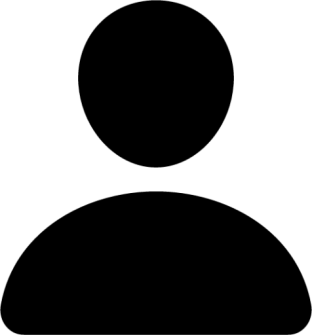 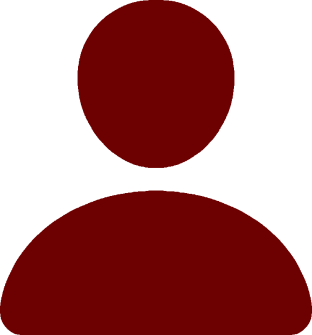 Tú
Jefe
Ok.
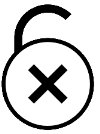 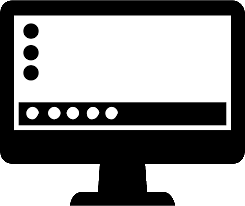 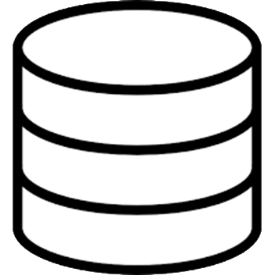 Armas una base de datos no segura contra inyecciones.
A tu jefe le gusta la aplicación, en particular la interfaz.
La ética en bases de datos
¿Es un acto ético?
¡No! Contradice, por ejemplo:
c. Los ingenieros deben velar por la ejecución técnica y moralmente correcta de los encargos recibidos. 
d. Los ingenieros en su actividad profesional deben cuidar la seguridad de las personas, proteger la salud y el bienestar público, cumpliendo con los principios del desarrollo sustentable y de la protección del medio ambiente.

Además, si es que no sabemos qué es una inyección SQL:
e. Los ingenieros deben desempeñar sus tareas solamente en las áreas de su competencia en las cuales estén debidamente cualificados y posean un conocimiento suficiente para llevarlas a cabo.
¿Un dilema ético en bases de datos?
¿Qué deberías hacer?
Necesitamos identificar a personas contagiadas que rompen los protocolos de cuarentena para intervenir e intentar salvar vidas.
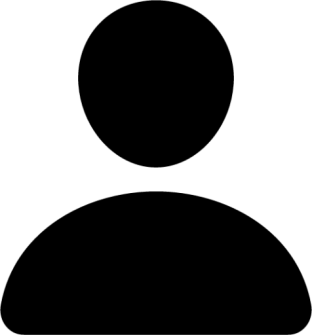 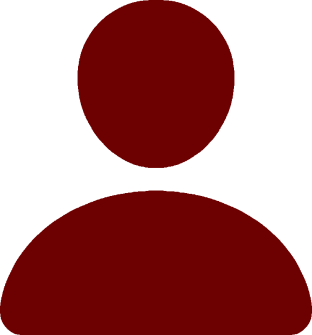 Tú
Jefe
???
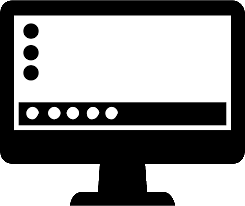 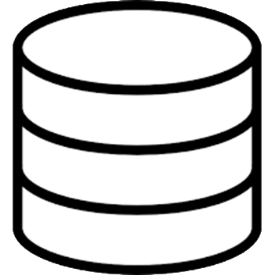 ¿Un dilema ético en bases de datos?
¿Qué deberías hacer?
En contra:
d. Los ingenieros en su actividad profesional deben cuidar la seguridad de las personas […].

En favor:
d. Los ingenieros en su actividad profesional deben […] proteger la salud y el bienestar público […]
k. Los ingenieros deben actuar siempre con equidad y buena fe hacia sus […] empleadores […]
Lab de ética
Lab de ética
Pensar en al menos un acto no ético (original) relacionado con bases de datos [5 min, individual]
Relacionar con uno o más puntos del código de ética para justificar que no sea ético
Pensar en al menos un dilema ético (original) relacionado con bases de datos [5 min, individual]
Indicar los puntos del código en conflicto
Formar 10 grupos y elegir dos actos no éticos y un dilema ético (originales) [20 min, grupal]
Cada grupo presenta sus dos actos no éticos y su dilema ético (originales) a la clase [2 min]
Conclusión [5 min]
¿Preguntas?
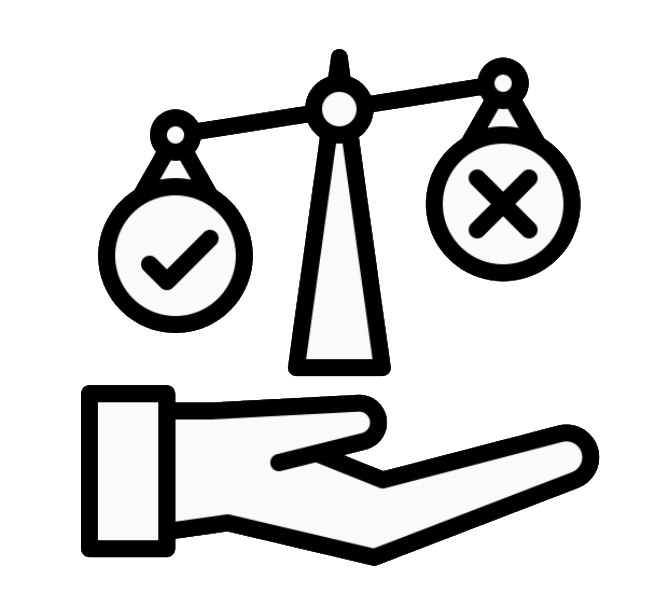